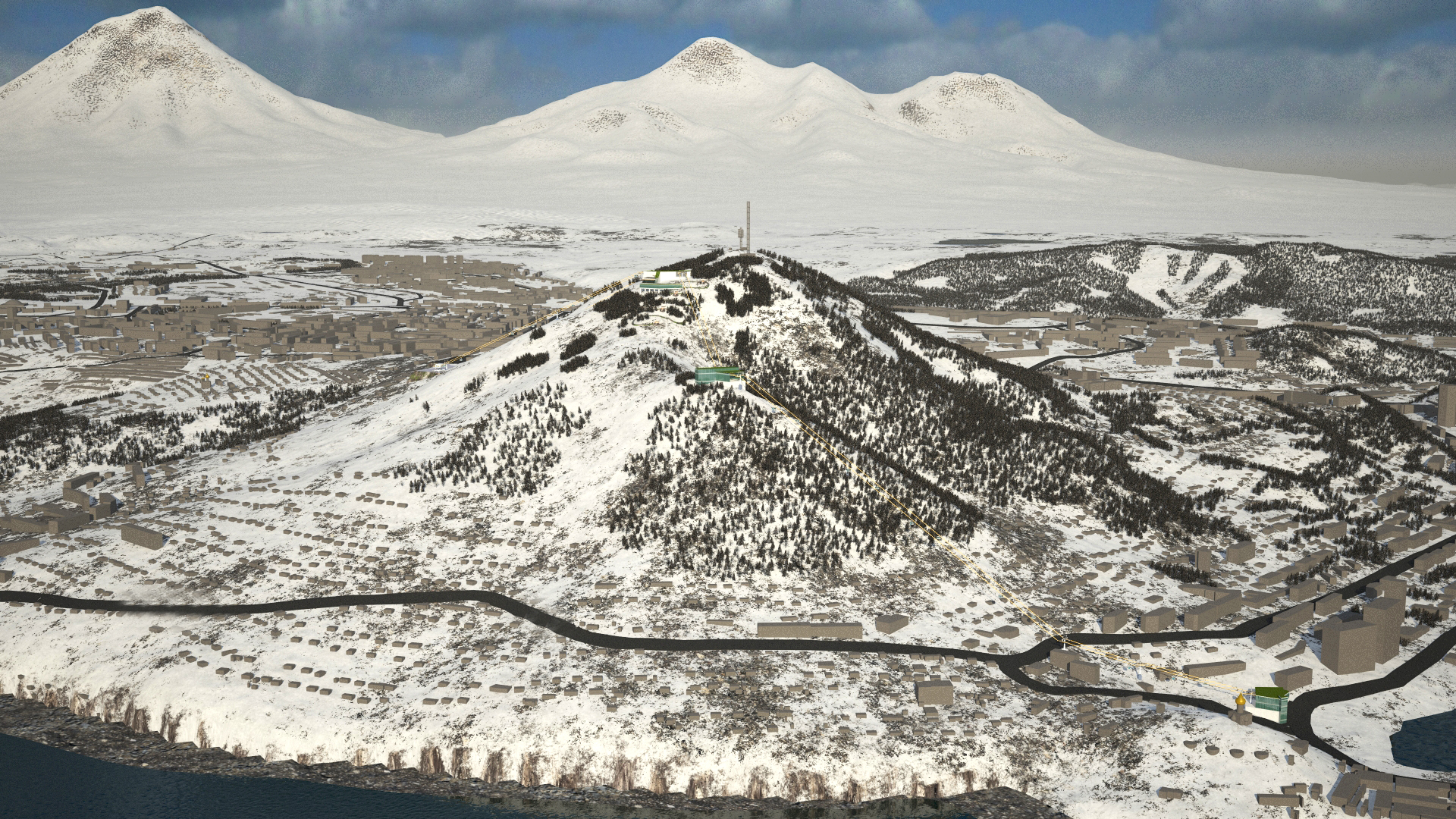 ТУРИСТИЧЕСКИЙ КОМПЛЕКС «СОПКА МИШЕННАЯ»
В СОСТАВЕ ПАССАЖИРСКОЙ КАНАТНОЙ ДОРОГИ, 
БЕЗОПОРНОЙ БУКСИРОВОЧНОЙ КАНАТНОЙ ДОРОГИ, 
ТЕРМИНАЛОВ ЗАКРЫТОГО ТИПА НИЖНЕЙ И ВЕРХНЕЙ СТАНЦИИ, 
ГОРНОЛЫЖНОЙ ТРАССЫ, 
КОМПЛЕКСА АДМИНИСТРАТИВНЫХ ЗДАНИЙ
И ОБЕСПЕЧИВАЮЩЕЙ ИНФРАСТРУКТУРЫ
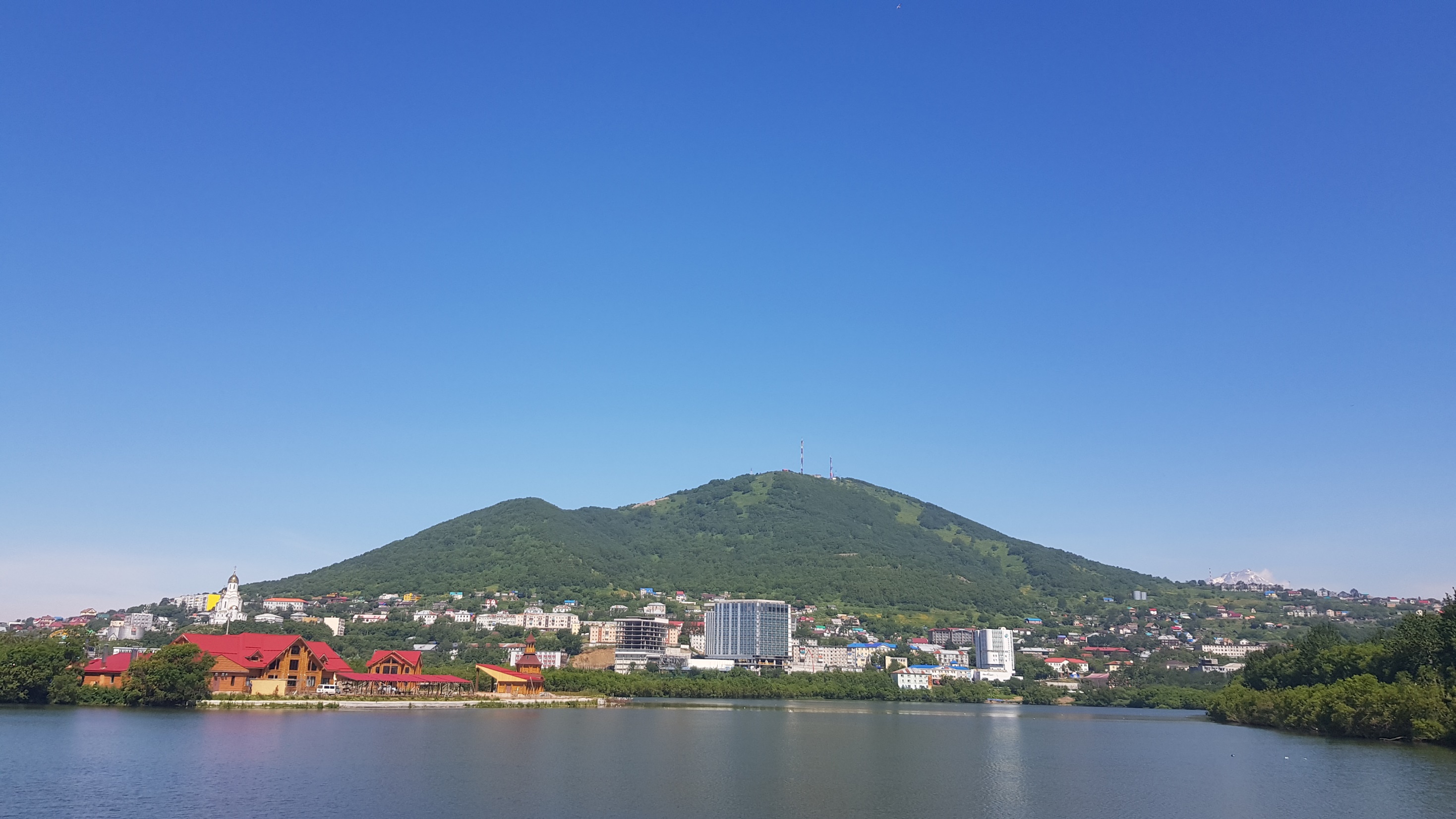 ТУРИСТИЧЕСКИЙ КОМПЛЕКС «СОПКА МИШЕННАЯ»
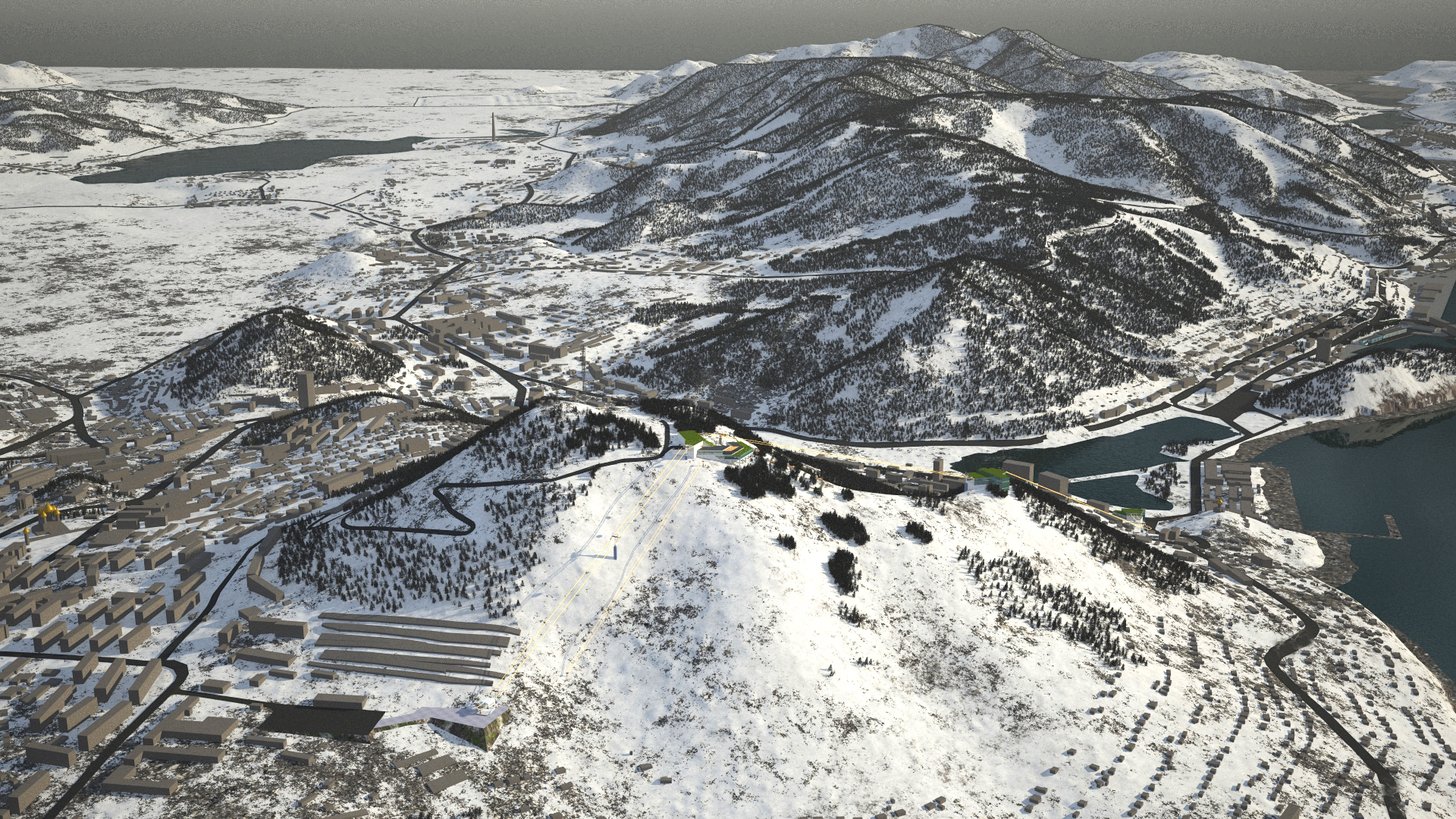 ТУРИСТИЧЕСКИЙ КОМПЛЕКС «СОПКА МИШЕННАЯ»
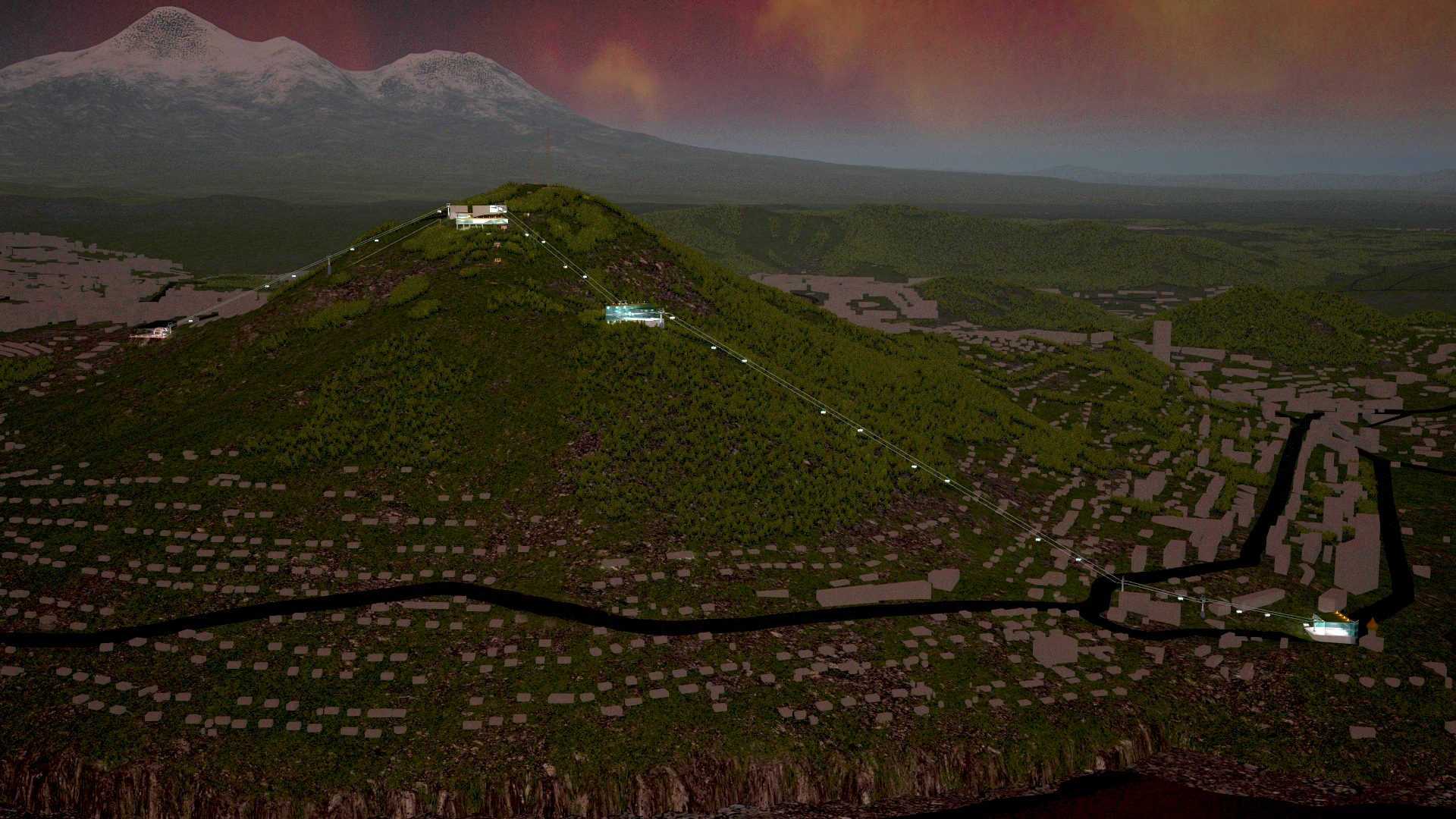 ТУРИСТИЧЕСКИЙ КОМПЛЕКС «СОПКА МИШЕННАЯ»
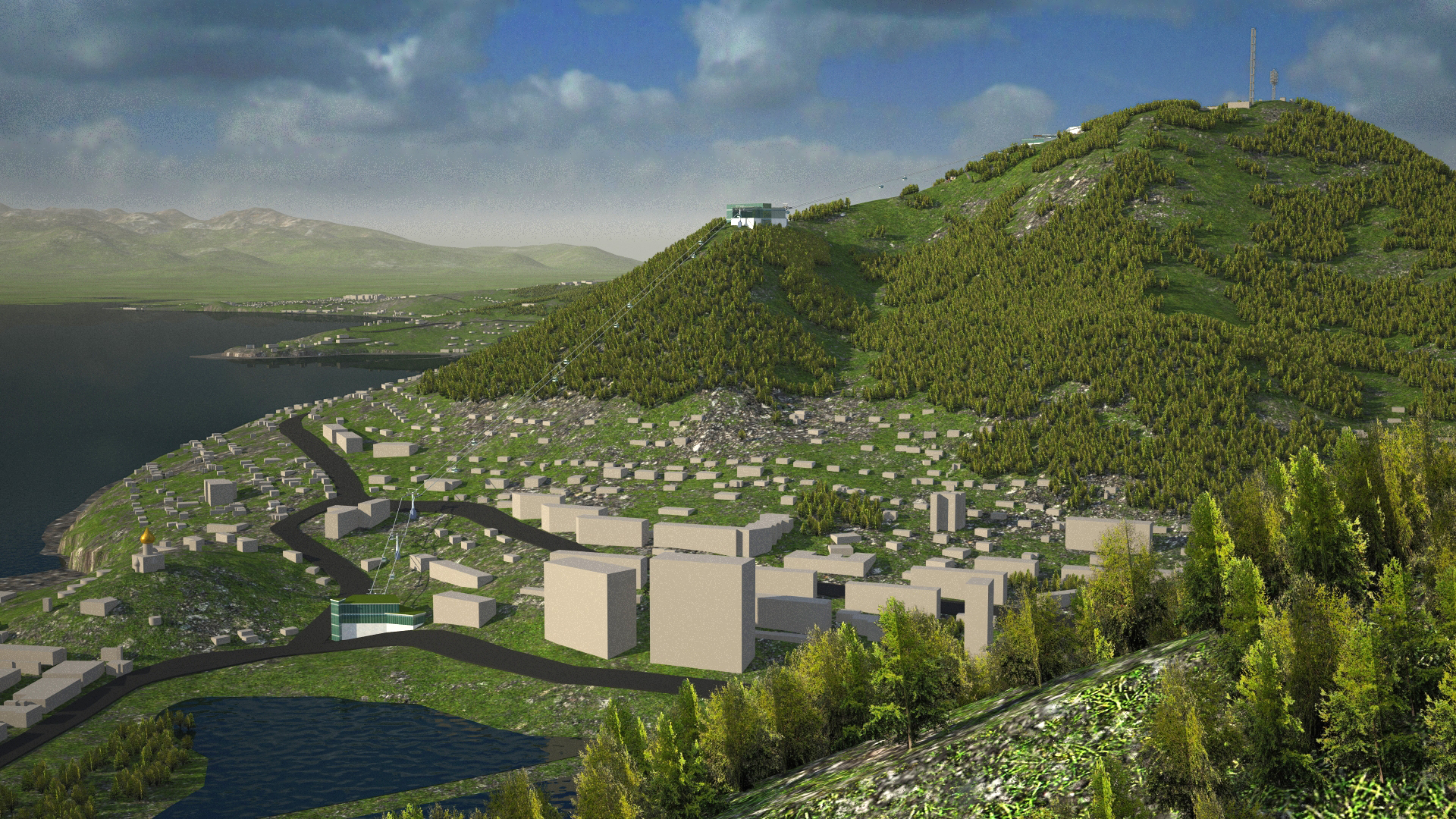 ТУРИСТИЧЕСКИЙ КОМПЛЕКС «СОПКА МИШЕННАЯ»
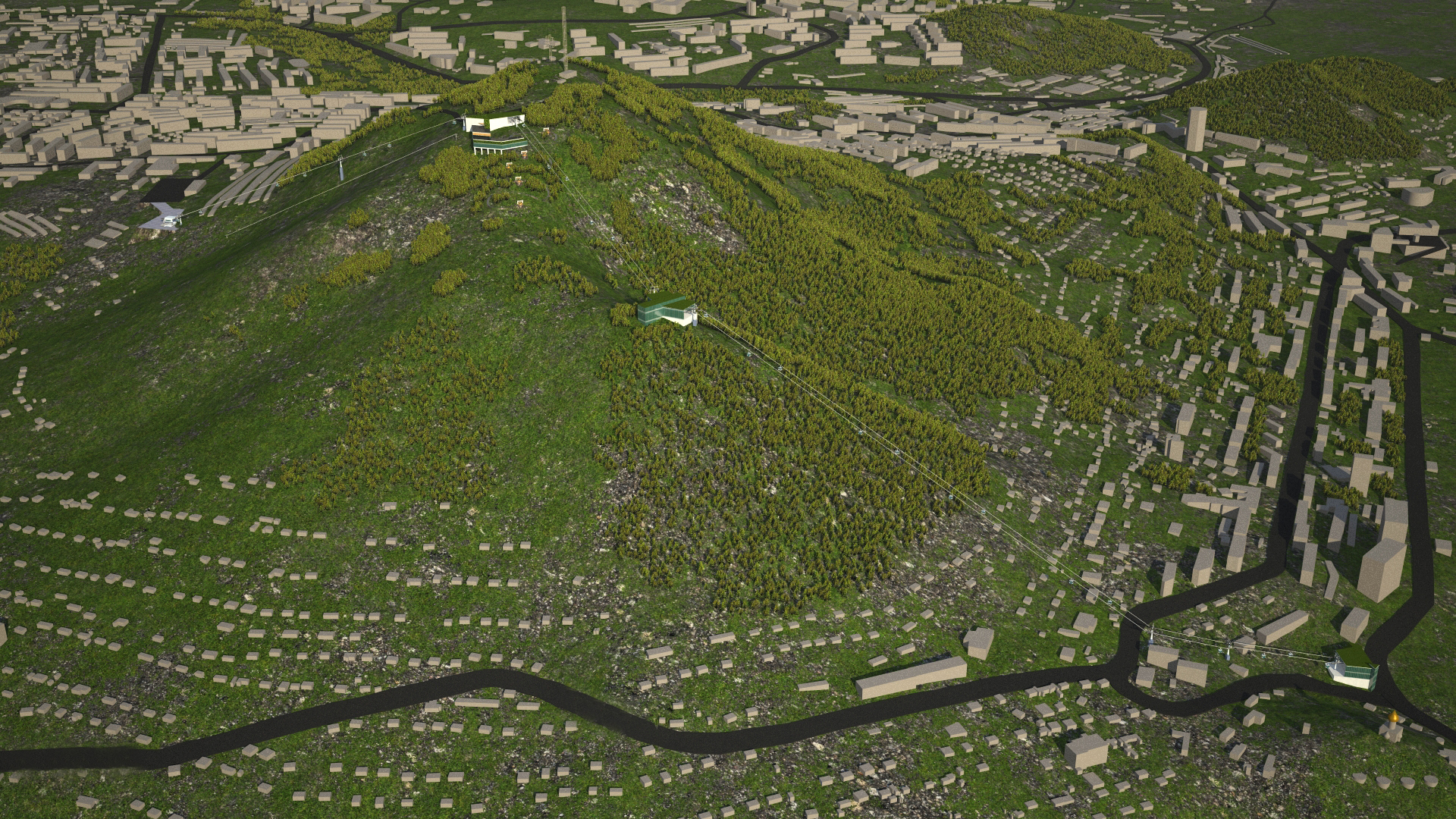 ТУРИСТИЧЕСКИЙ КОМПЛЕКС «СОПКА МИШЕННАЯ»
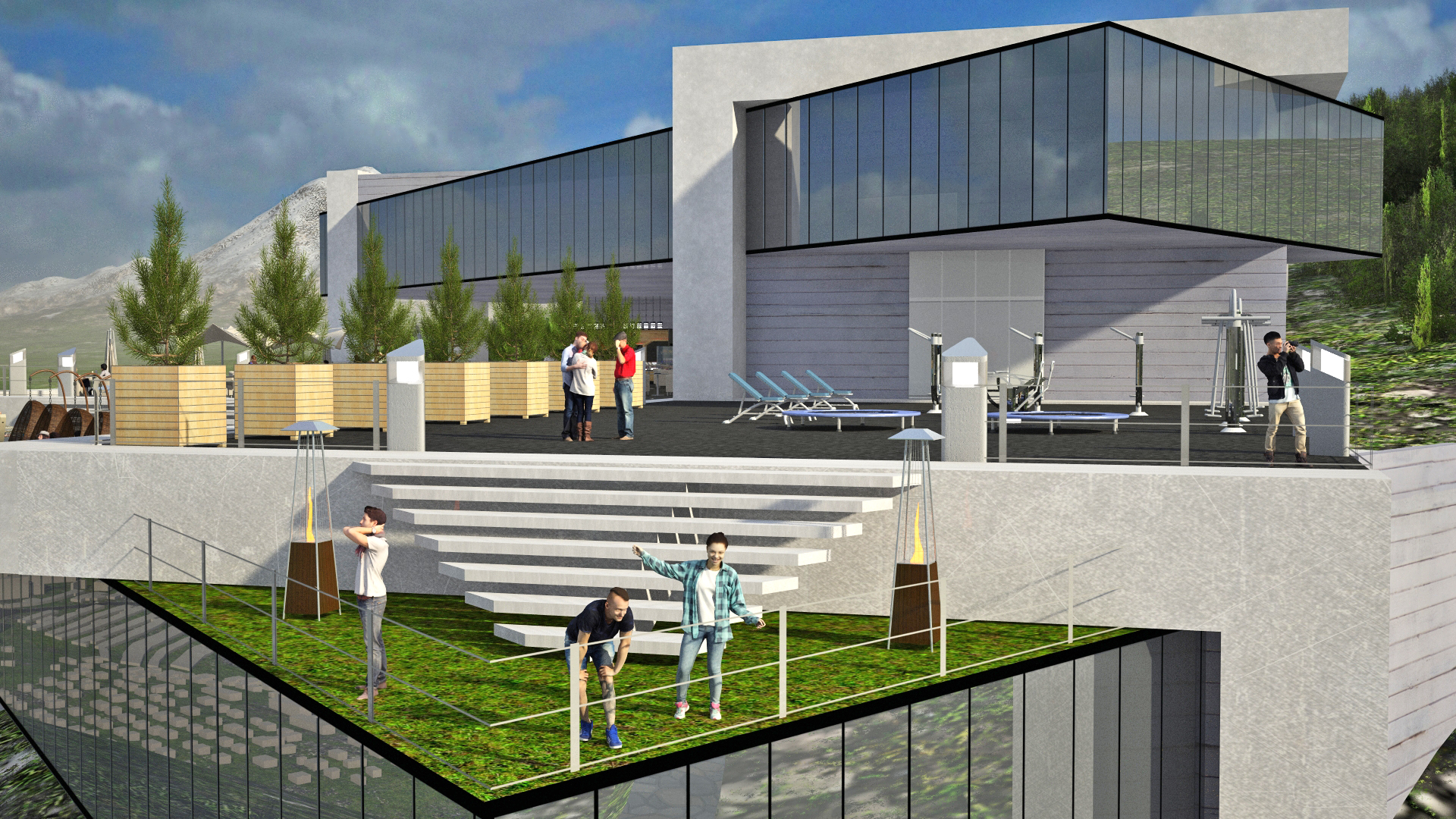 ТУРИСТИЧЕСКИЙ КОМПЛЕКС «СОПКА МИШЕННАЯ»
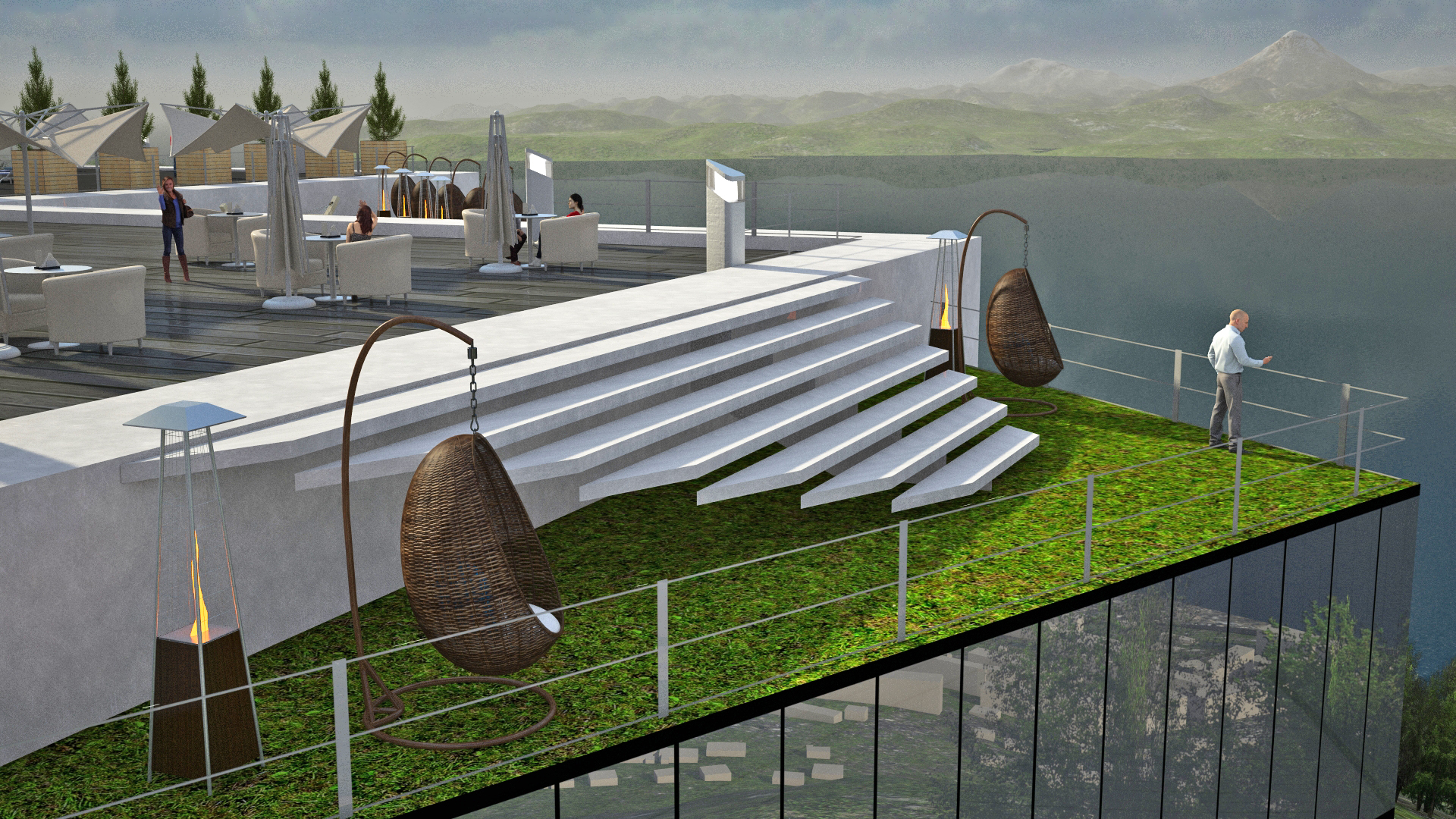 ТУРИСТИЧЕСКИЙ КОМПЛЕКС «СОПКА МИШЕННАЯ»
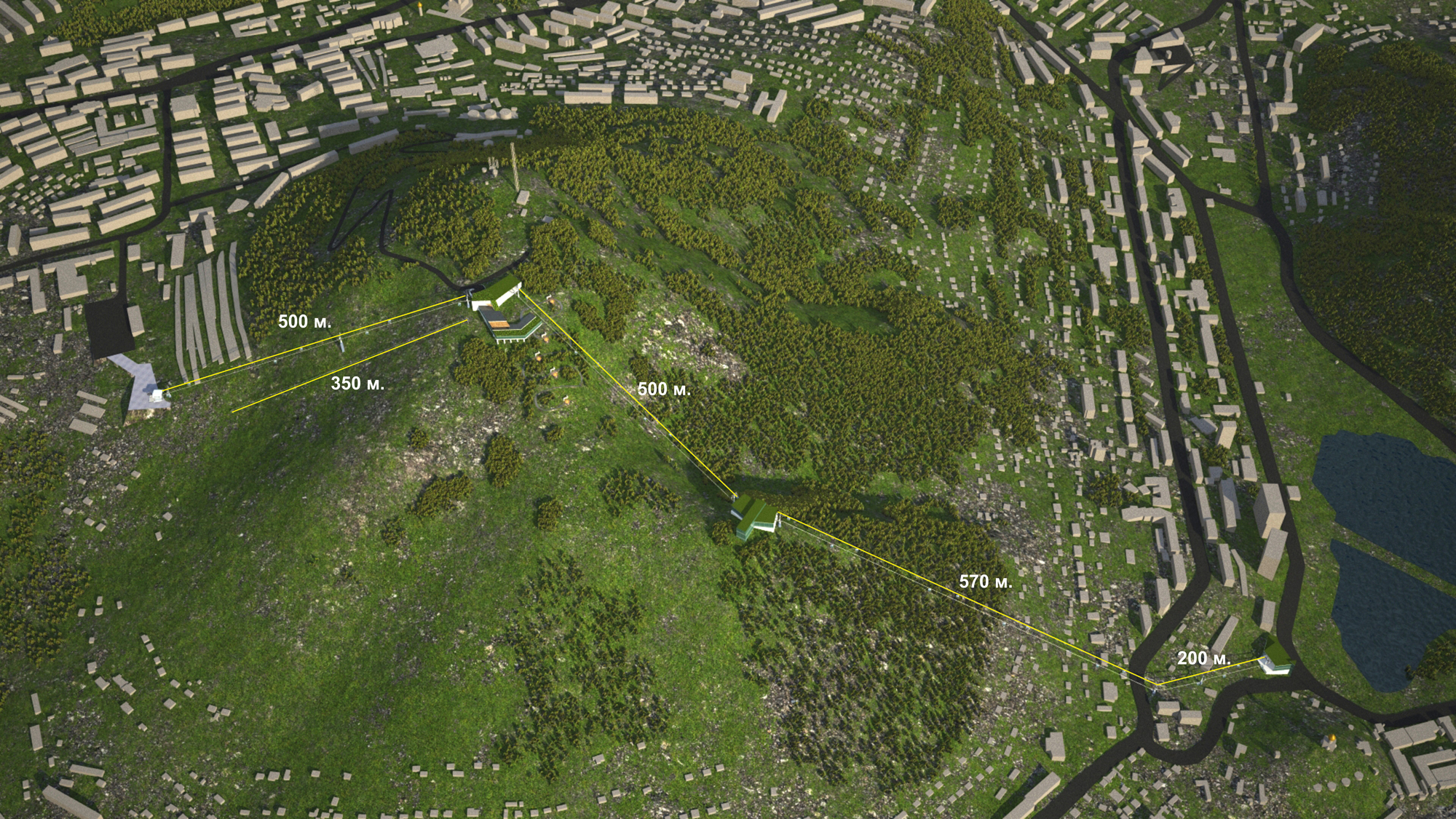 ТУРИСТИЧЕСКИЙ КОМПЛЕКС «СОПКА МИШЕННАЯ»
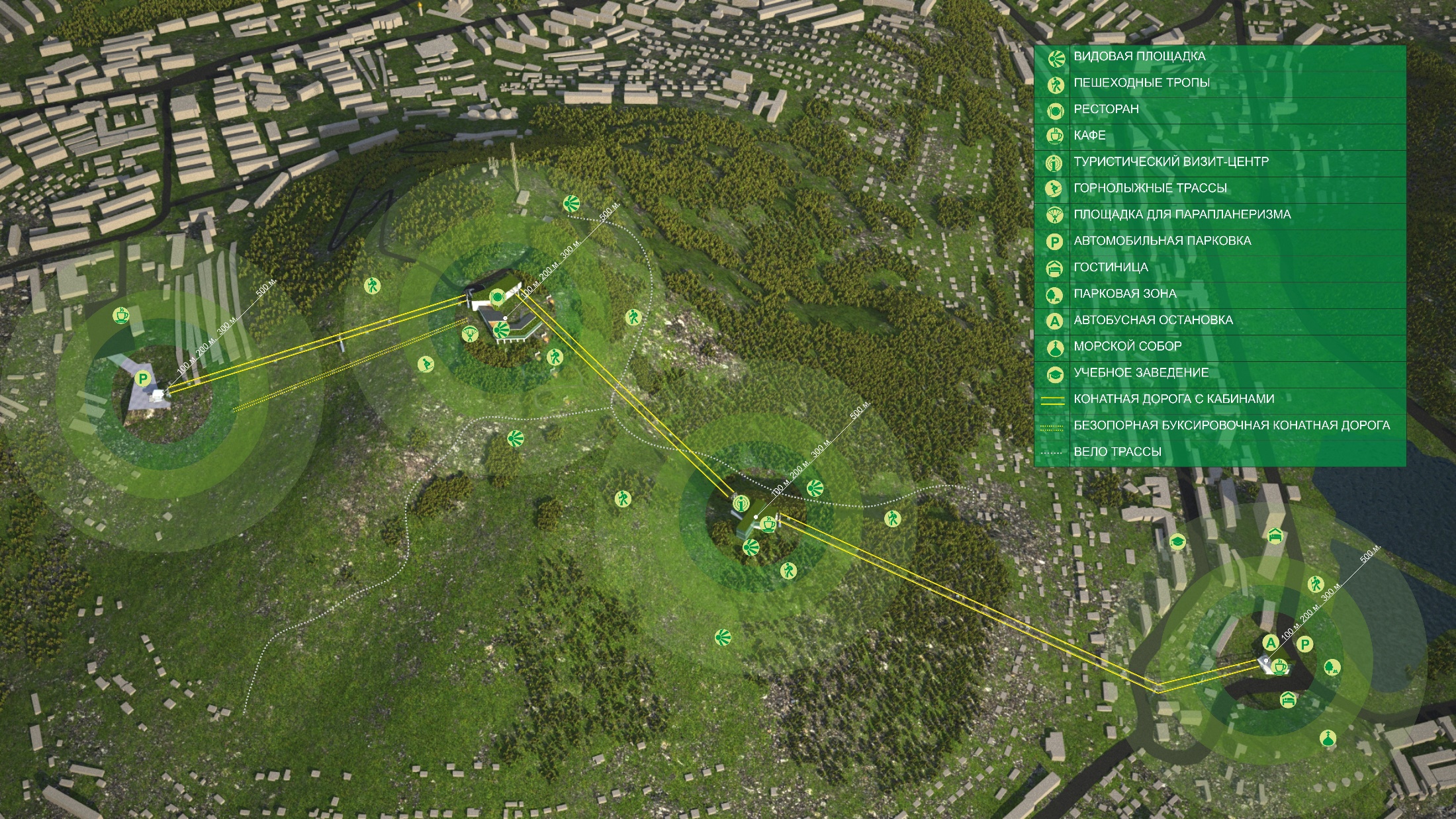 ТУРИСТИЧЕСКИЙ КОМПЛЕКС «СОПКА МИШЕННАЯ»
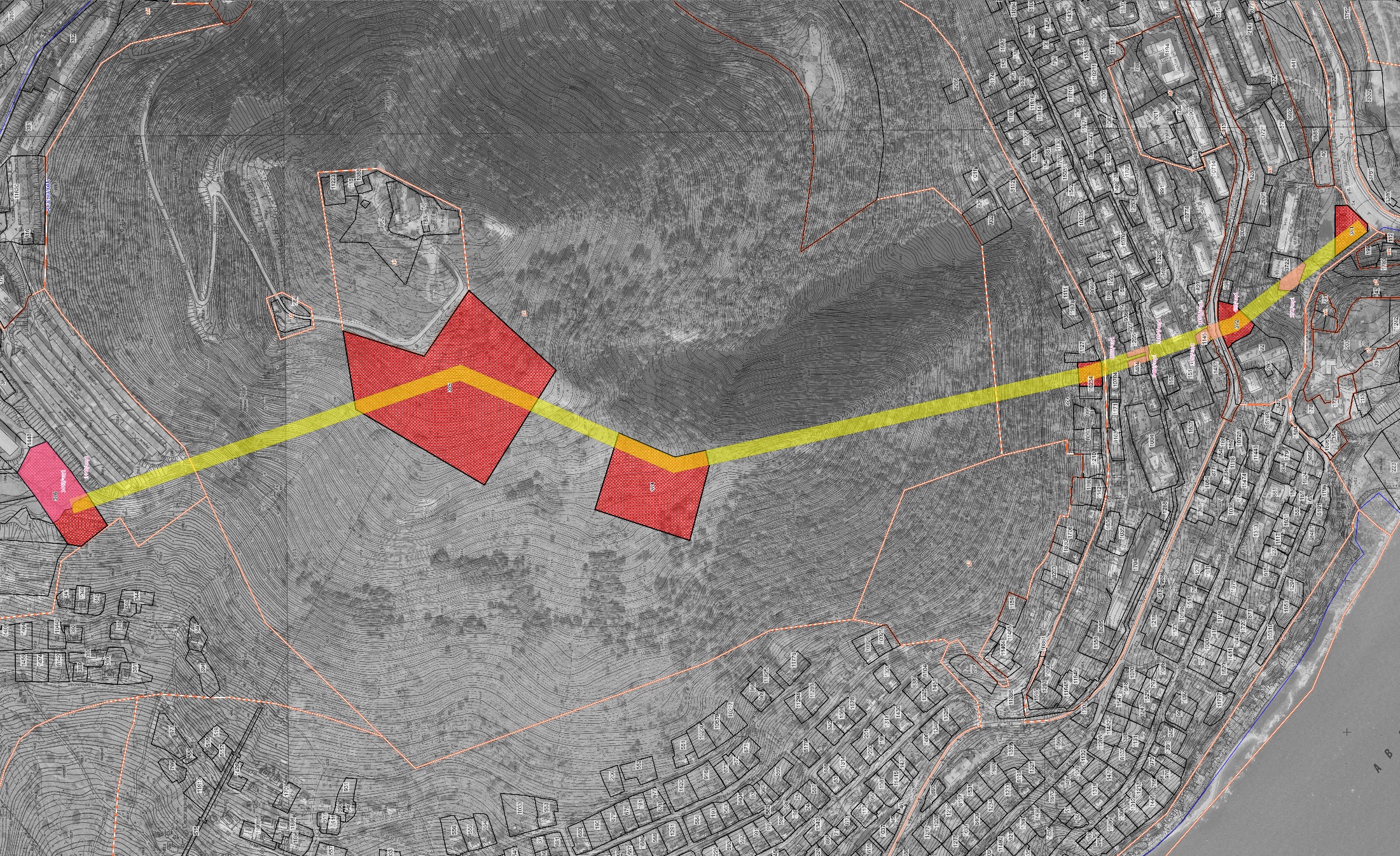 ТУРИСТИЧЕСКИЙ КОМПЛЕКС «СОПКА МИШЕННАЯ»
СВЕДЕНИЯ О ЗЕМЕЛЬНЫХ УЧАСТКАХ, НА КОТОРЫЕ ПЛАНИРУЕТСЯ УСТАНОВИТЬ ОБРЕМЕНЕНИЕ
ТУРИСТИЧЕСКИЙ КОМПЛЕКС «СОПКА МИШЕННАЯ»
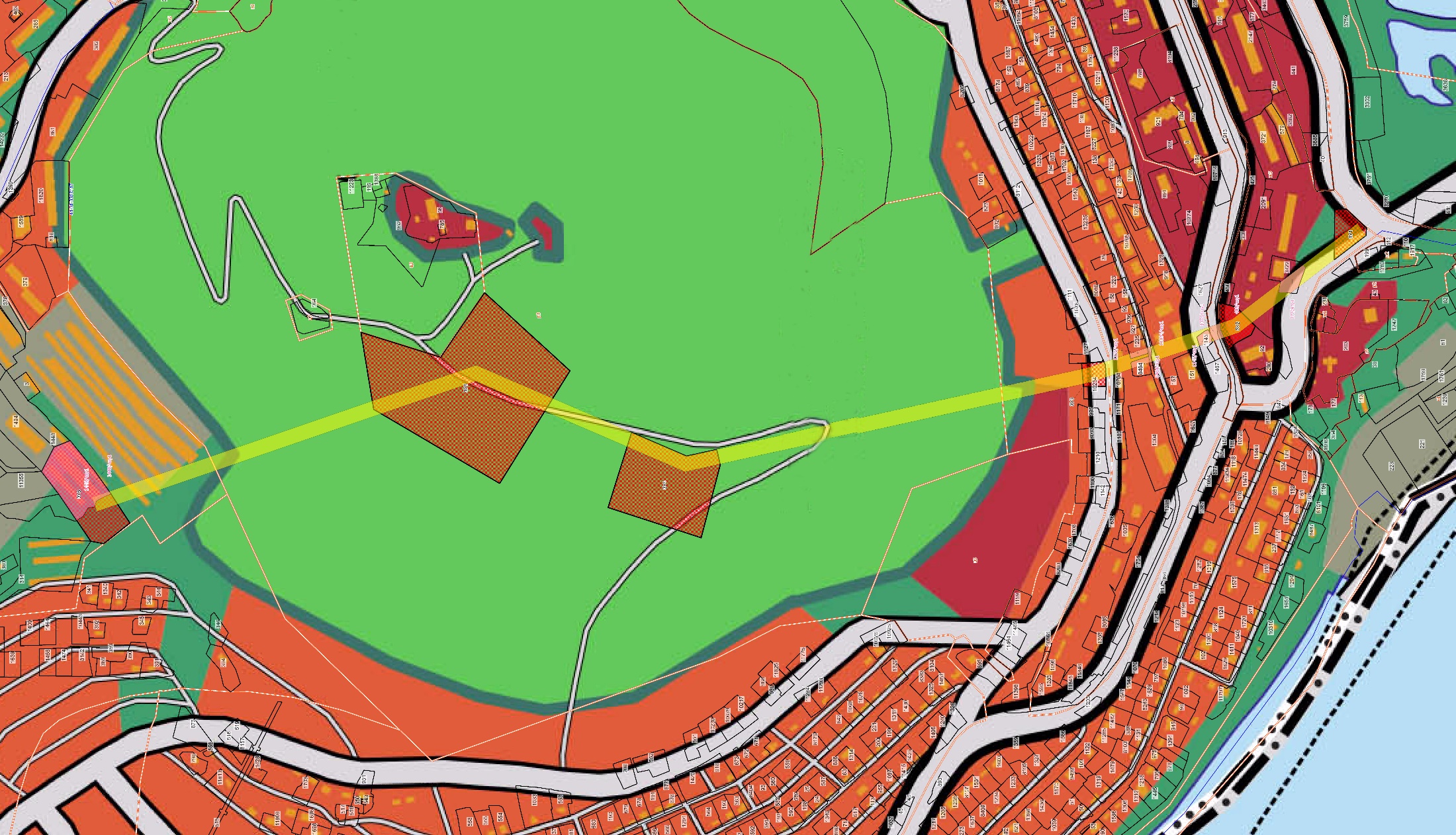 ТУРИСТИЧЕСКИЙ КОМПЛЕКС «СОПКА МИШЕННАЯ»